Figure 1. Gene page. (A) Gene information is summarized, including links to various external resources, as well as ...
Nucleic Acids Res, Volume 45, Issue D1, January 2017, Pages D840–D845, https://doi.org/10.1093/nar/gkw971
The content of this slide may be subject to copyright: please see the slide notes for details.
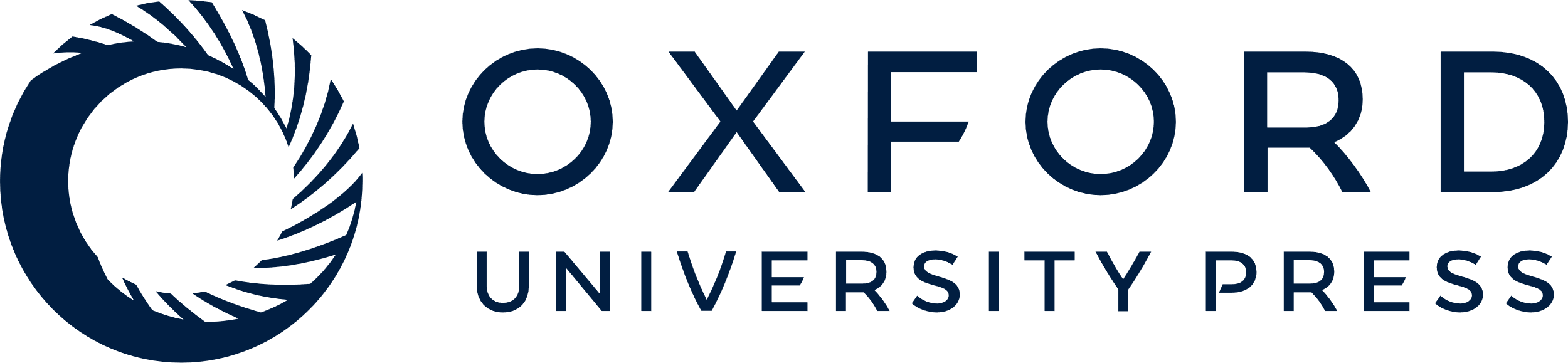 [Speaker Notes: Figure 1. Gene page. (A) Gene information is summarized, including links to various external resources, as well as constraint information as described in (3). For all exons in the canonical transcript, we display (B) base-level coverage for a number of metrics (mean coverage by default), as well as (C) position and frequency information for all variants, including CNVs. (D) A table of all variants is provided with additional annotation information and links to variant pages.


Unless provided in the caption above, the following copyright applies to the content of this slide: © The Author(s) 2016. Published by Oxford University Press on behalf of Nucleic Acids Research.This is an Open Access article distributed under the terms of the Creative Commons Attribution License (http://creativecommons.org/licenses/by/4.0/), which permits unrestricted reuse, distribution, and reproduction in any medium, provided the original work is properly cited.]